REȚELE DE CALCULATOARET.5 RC –Nivelul Retea
Funcțiile Nivelului Rețea. Protocolul IPv4.  Antetul Protocolului IPv4. Adresarea IP. Clase de adrese IP. Adresarea IP pe baza claselor de adrese. Adrese IP – CIDR.
Scopul Lecției: De a face cunoștință cu funcțiile și caracteristicile Niveluli Rețea. De a înțelege noțiunea de Protocol IPv4 și masca de subrețea
Studentul trebuie să cunoască:
§  Funcțiile și Caracteristicile nivelului Rețea 
§  Utilizarea Protocolului IPv4
§  de a înțelege și a putea utiliza masca de subrețea.
Conf. Univ. Dr. Crețu Vasilii
NIVELUL REŢEA
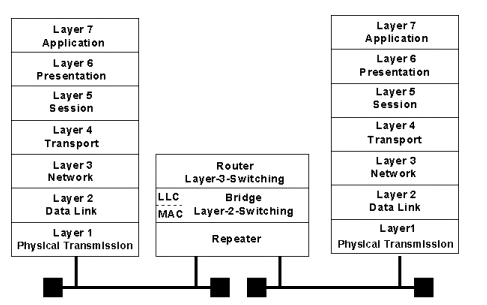 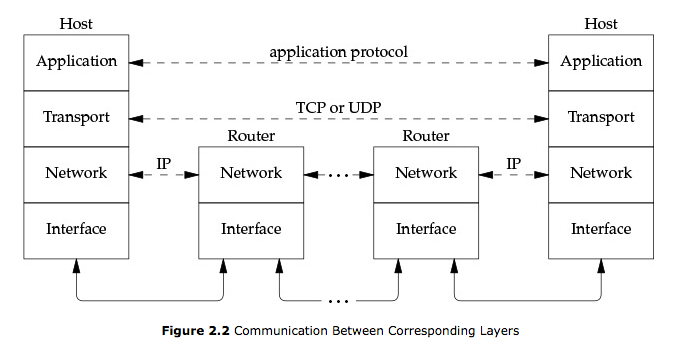 oferă conectivitate şi selectează drumul de urmat între două sisteme gazdă care pot fi localizate în reţele separate geografic. Acesta este nivelul cel mai important în cadrul Internetului, asigurând posibilitatea interconectării diferitelor reţele
la acest nivel se realizează adresarea logică a tuturor nodurilor din Internet
La nivelul reţea operează ruterele
În cadrul nivelului Reţea are loc un nou proces de încapsulare prin adaugare antetul propriu ce transformă segmentele de la nivelul Transport în pachete
Cele mai importante informaţii conţinute de acest antet sunt adresele logice ale sursei, respectiv destinaţieilul Transport în pachete
În fiecare reţea omogenă operează protocoale specifice de nivel reţea care asigură ruterea în acea reţea. Principalul protocol implementat la acet nivel este Ipv4 (Internet Protocol version 4)
Principalele funcţii realizate la acest nivel sunt: 
Alegerea traseelor pentru mesajele dintre utilizatorii finali şi eventuala modificare a acestora, pentru a asigura transmiterea lor pe un traseu optim. Altfel spus se realizează alegerea traseului (path) sau căii (route), adică a succesiunii de canale fizice de la calculatorul emițător la cel receptor, pe care este transportat fiecare pachet. Procesul se numeste rutare; 
Alocarea adreselor logice ale calculatoarelor şi efectuarea conversiilor între aceste adrese şi adresele fizice ale respectivelor calculatoare; 
Rezolvarea strangulărilor (bottleneck) provocate de prezenţa simultană a prea multor pachete în subretea, fie prin realegerea traseelor, fie cerând nivelului transport să oprească temporar emisia mesajelor; 
Realizarea conversiei dintre diferite protocoale, în situatia în care mesajele parcurg reţele eterogene, adică realizate cu tehnologii diferite (Ethernet, FDDI, Token Ring, etc).
Protocolul IPv4
Acesta este un protocol fără conexiune, care asigură o transmisie nefiabilă a pachetelor de date. Un astfel de protocol este caracterizat prin faptul că fiecare pachet este considerat o entitate independentă, care nu are legătură cu celelalte pachete transmise.
Adresa unică, atribuită fiecărui echipament de comunicatie dintr-o retea, se numeste adresă IP având o lungime de 4 bytes sau 32 de biţi.
Semnificaţia informaţiilor introduse în antet este următoarea:
● Versiune - 4 biţi - versiunea protocolului IP utilizat. 
● Lungime antet - 4 biţi - Lungimea antetului ataşt segmentului (sau datagramei).
● Tip serviciu – 8 biţi (1 octet) – precizează informaţii referitoare la prioritatea pachetului de date.
● Lungime totală – 16 biţi (2 octeţi) – este o valoare care specifică lungimea totală a pachetului (în octeti), incluzând şi antetul
● Identificare – 16 biţi (2 octeţi) – permite (împreună cu câmpurile de adrese şi protocol), identificarea, pe parcursul reasamblării, a diferitelor fragmente ale pachetelor
● Semnalizări – 3 biţi - este un câmp de informaţie de control format din 3 biti (un bit nefolosit), care conţine 2 indicatori:
◦ DF setat pe 1 interzice fragmentarea; DF setat pe 0 precizează că pachetul a fost fragmentat;
◦ MF setat 1 precizează că mai urmează fragmente; MF poziţionat pe 0 indică ultimul fragment al pachetului; 
● Deplasarea fragmentului – 13 biţi – precizează poziţia fragmentului curent în cadrul pachetului.   
● Timp de viaţă – 8 biţi (1 octet) - este un contor folosit pentru a limita durata de viaţă a pachetelor. 
● Protocol – 8 biţi (1 octet) - permite specificarea tipului de protocol de nivel superior (nivelul Transport) utilizat (TCP, UDP, etc); 
● Suma de control a antetului – 16 biţi (2 octeţi) - verifică numai antetul. 
● Adresa IP a sursei - 32 biţi (4 octeţi) – indică adresa logică a sursei; 
● Adresa IP a destinaţiei - 32 biţi (4 octeţi) – indică adresa logică a destinaţiei;
Adresarea IP
O adresă IP este un număr binar pe 32 de biti, reprezentat prin 4 numere zecimale separate prin puncte, fiecare număr fiind reprezentat prin 8 biţi. Un exemplu de adresă IP este: 192.0.128.64. Această notaţie este cunoscută sub numele "dotted decimal". Adresa IP este reprezentată în calculator în forma binară: 11000000 00000000 10000000 01000000. 
Au fost definite 5 clase diferite de adrese IP: A, B, C, D si E. 
Orice adresă IP este formată din două părti, una care identifică reţeaua (Network ID) şi una care identifică nodul sau gazda (Host ID). Deşi această exprimare facilitează semnificativ lucrul cu adresele IP, există unele limitări legate de uşurinta de a discerne între porţiunea de reţea şi cea de staţie din cadrul adresei IP.
Clase de adrese IP; Adresarea IP pe baza claselor de adrese (Classful IP Addressing)
Adresele de clasă A sunt adresele care încep cu 0xxx, de la 1 la 126 în zecimal; Domeniul de valori pentru adresele din clasa A este de la 1 la 126, adică adresele de la 0.0.0.1 până la 126.255.255.255.// 16.777.216 hosturi
Adresele de clasă B sunt adresele care încep cu 10xx, de la 128 la 191 în zecimal; Domeniul de valori pentru adresele de clasă B este de la 128 la 191, adică adresele de la 128.0.0.0 până la 191.255.255.255. // 65.534 hosturi//16.324 reţele
Adresele de clasă C sunt adresele care încep cu 110x, de la 192 la 223 în zecimal; Cei 8 biţi folosiţi pentru identificarea hostului permit adresarea a 256 hosturi// 2 097 152 rețele
Adresele de clasă D sunt adresele care încep cu 1110, de la 224 la 239 în zecimal; Domeniul de valori pentru adresele de clasă D este de la 224 la 239, adică adresele de la 224.0.0.0 până la 239.255.255.255. 
Adresele de clasă E sunt adresele care încep cu 1111, de la 240 la 254 în zecimal; Adresele de clasă E sunt destinate utilizărilor experimentale. Domeniul de valori pentru adresele de clasă se întinde de la 240.0.0.0 până la 254.255.255.255
După cum s-a precizat anterior protocolul IPv4 defineşte adrese pe 32 de biţi, rezultând un număr de maxim de 232 (4.294.967.296) de adrese. 
Alocarea spaţiilor de adrese nu a fost făcută în mod eficient, acest lucru constituind în prezent un motiv care determină iminenta epuizare a adreselor IPv4. 
A doua problemă este cauzată de creşterea dimensiunii tabelelor de rutare. 
Soluţia acestor probleme constă în implementarea noului protocol IPv6 (IP Next Generation – IPng), însă tranziţia de la IPv4 la IPv6 nu este simplu de realizat, fiind necesar consensul marilor furnizori de servicii Internet la nivel mondial
Modelul de adresare IP era format din două nivele, un nivel identifica reţeaua în care se afla gazda, iar celălalt nivel identifica gazda din reţeaua respectivă. 
Specificaţiile IP iniţiale împărţeau spaţiul de adrese IP în trei clase principale: A, B şi C (classful addressing). Fiecare clasă defineşte în mod diferit zona prefixului de reţea şi zona numărului de staţie. Astfel, fiecare adresă conţine o cheie care identifică în mod precis locul de demarcaţie dintre prefixul de reţea şi numărul de staţie. Această abordare simplifica procesul de rutare în trecut, deoarece protocoalele de rutare iniţiale nu furnizau o cheie de descifrare sau o mască de reţea asociată fiecărei rute pentru identificarea lungimii. Pentru împărţirea adresei IP în numărul reţelei şi a gazdei este utilizată masca IP, ce conţine 32 de biţi.
În forma binară masca de reţea este formată dintr-o: 
succesiune de biţi de valoare 1 ce corespund zonei de biţi reţea (network) a IP-ului; 
succesiune de biţi de valoare 0 ce corespund zonei de biţi gazdă (host) a IP-ului; 
	Masca de reţea ce este asociată adreselor IP corespunzătoare claselor A, B sau C se numeşte mască implicită (default network mask). 
În concluzie orice IP este insoţit de mască. În exemplul următor se prezintă această asociere pentru trei IP-uri.
Adrese IP – CIDR - clasaless inter-domain routing
două probleme critice: 
Depăşirea numărului de adrese IP disponibile; 
Depăşirea capacităţii tabelelor de rutare globale; 
	Pentru rezolvarea problemei s-au dezvoltat două soluţii: 
Agregarea ierarhică a rutării în scopul minimizării numărului de intrări în tabelele de rutare; 
Restructurarea alocării adreselor IP în scopul creşterii eficienţei; 
CIDR (Clasaless Inter-Domain Routing) înlocuieşte sistemul clasic de alocare al adreselor IP pe baza claselor, prin utilizarea unui”prefix” generalizat de reţea. În locul limitării ID-urilor de reţea (sau "prefixelor") la 8, 16 sau 24 biţi, CIDR utilizează în mod curent prefixe cuprinse între 10 şi 30 de biţi. Astfel, pot fi alocate blocuri de adrese de gazdă cuprinse între 2 şi peste 500.000 .
De exemplu, în adresa CIDR 192.168.0.4/26, "/26" indică faptul că primii 26 biţi sunt utilizaţi pentru identificarea reţelei, iar restul biţilor – 6 - sunt pentru identificarea gazdei.